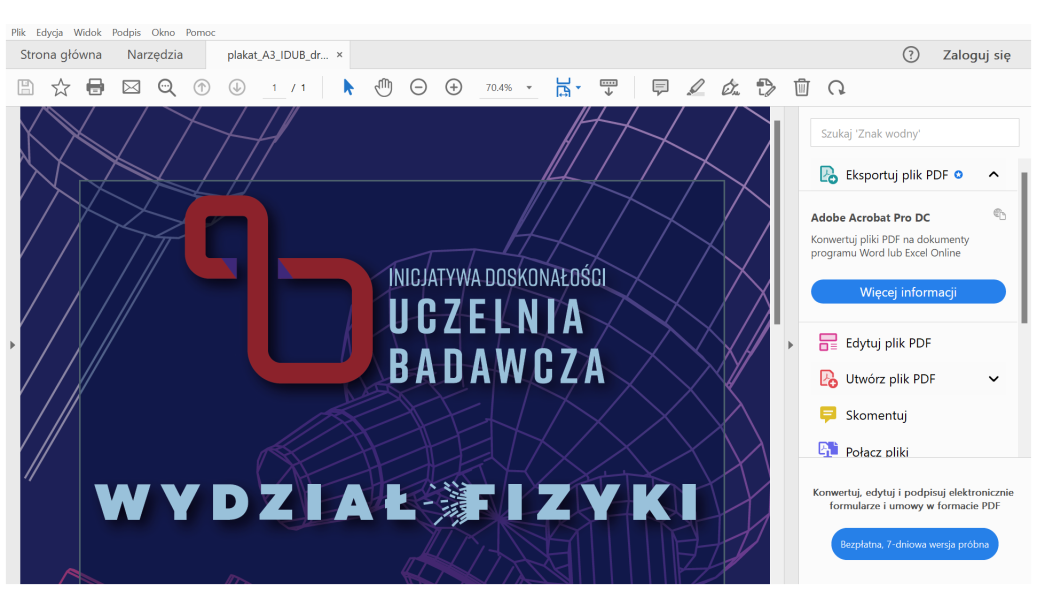 High performance assembly facility of advanced Micro-Pattern Time Projection Chambers for Nuclear Astrophysics and Dark Matter search experiments
Infrastruktura badawcza IDUB, 27.02.2023
Wojciech Dominik
1
Mission: 
Creating opportunities for future generations of scientists and creating a strong infrastructural base to conduct world-class research
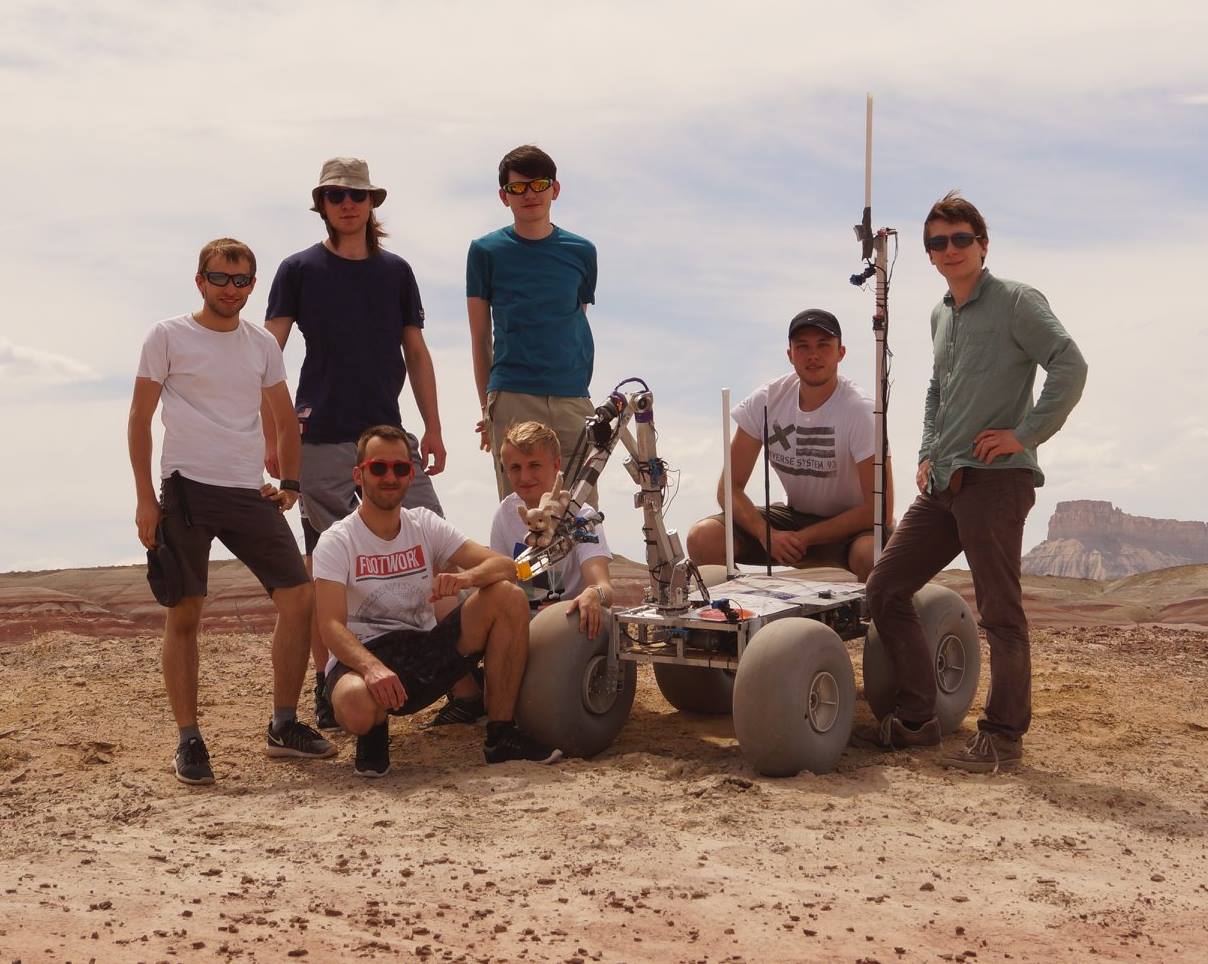 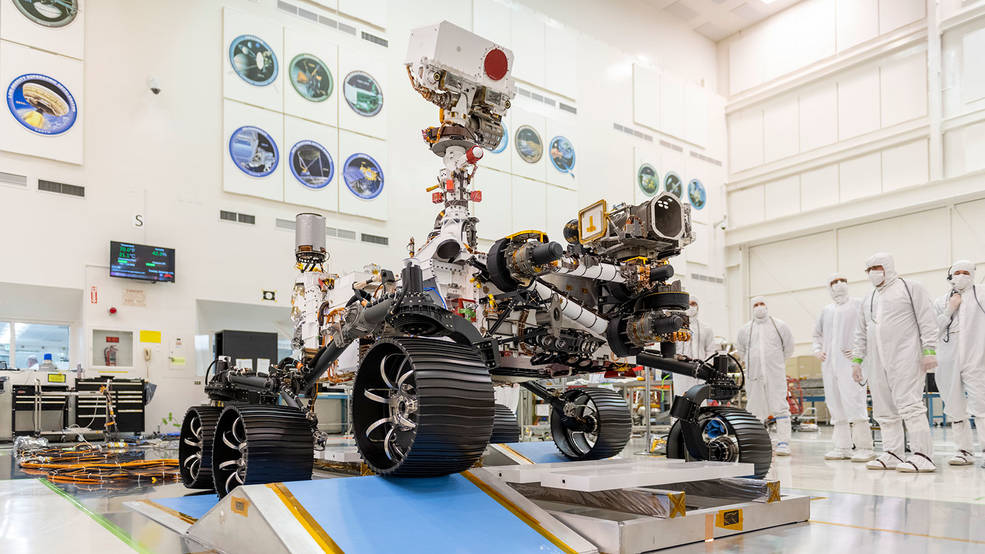 The Launch of NASA's Next Mars Rover, Perseverance
UNIVERSITY OF WARSAW Mars ROVER TEAM
2
Konieczna praca w pomieszczeniach o wysokiej czystości pyłowej
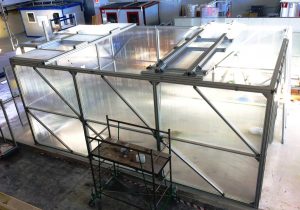 Assembly of XENONnT Cleanroom at LNGS. Foto: Roberto Corrieri/XENON
3
Zaawansowane współczesne badawcze przedsięwzięcia doświadczalne
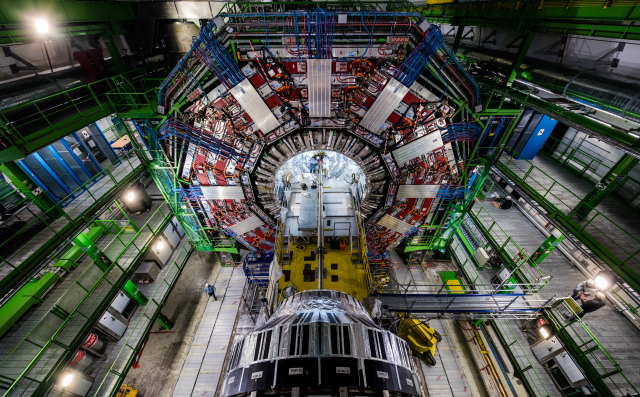 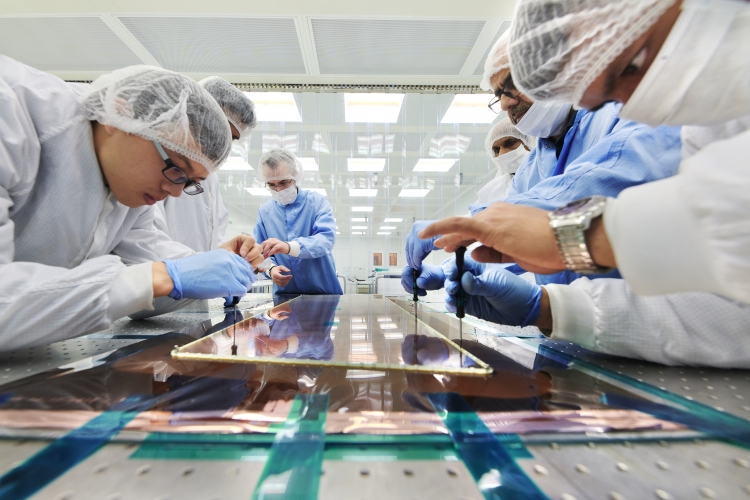 Aparatura CMS/LHC
4
16O photodisintegration experiment @ HIgS(April-September, 2022)
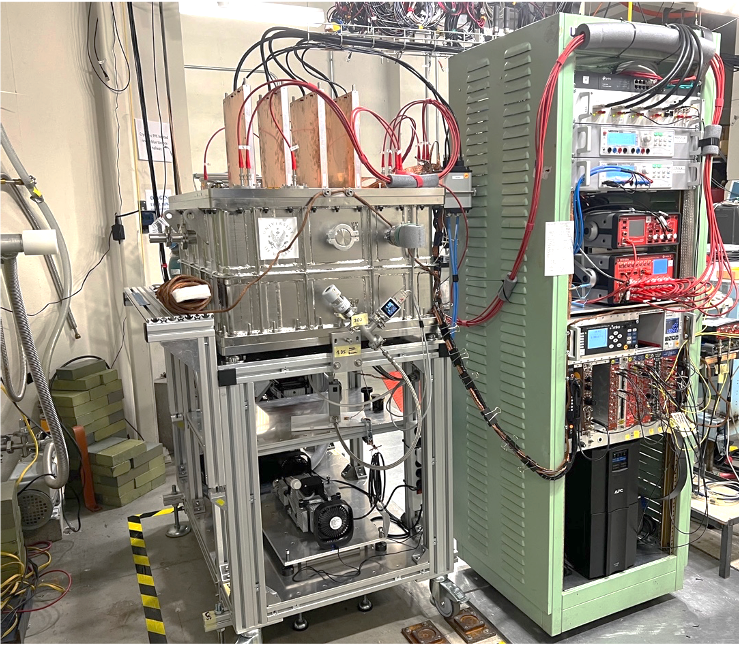 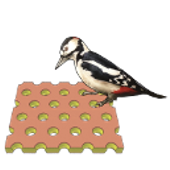 Warsaw TPC
Warsaw Time Projection Chamber
5
16O photodisintegration experiment @ HIgS(April-September, 2022)
Example 3-particle topology: raw data
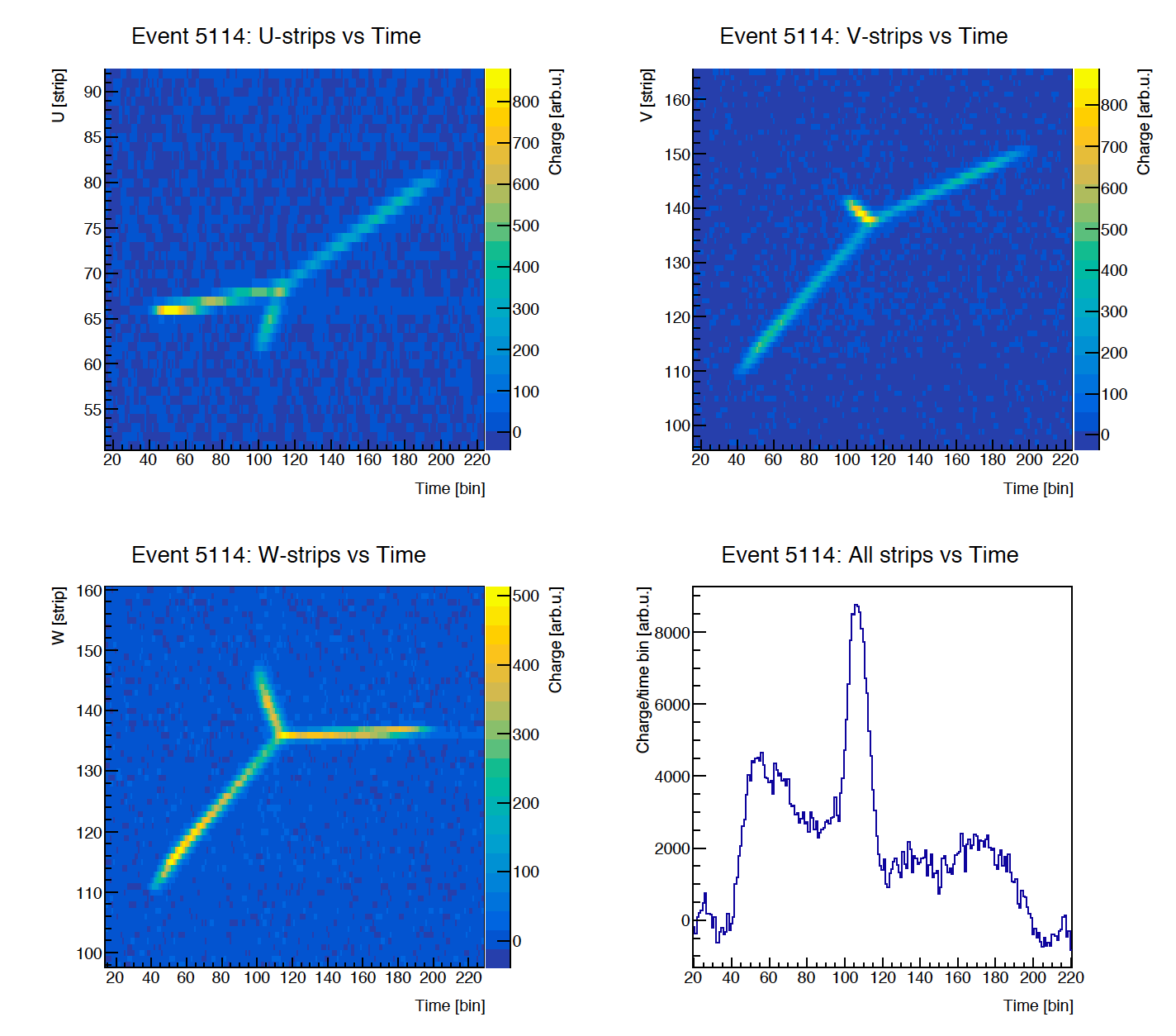 U
V
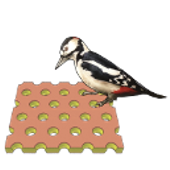 Eg=13.9 MeV
Pressure: 250 mbar
Sampling: 12.5 MHz
Warsaw TPC
UVW sum
W
6
Montaż Warsaw TPC w 1.44 Pasteura 5
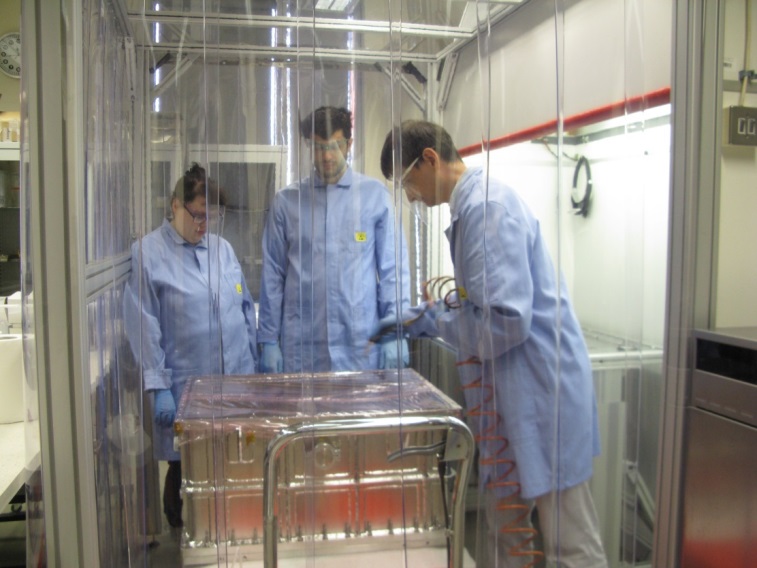 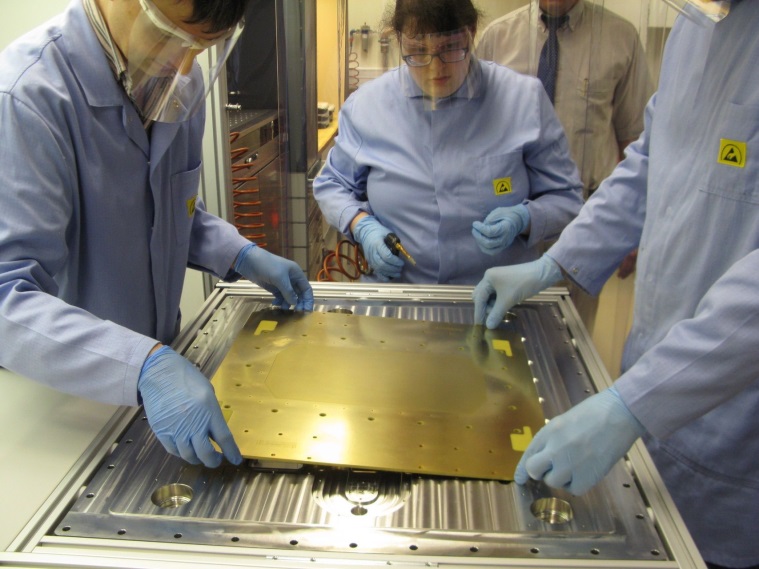 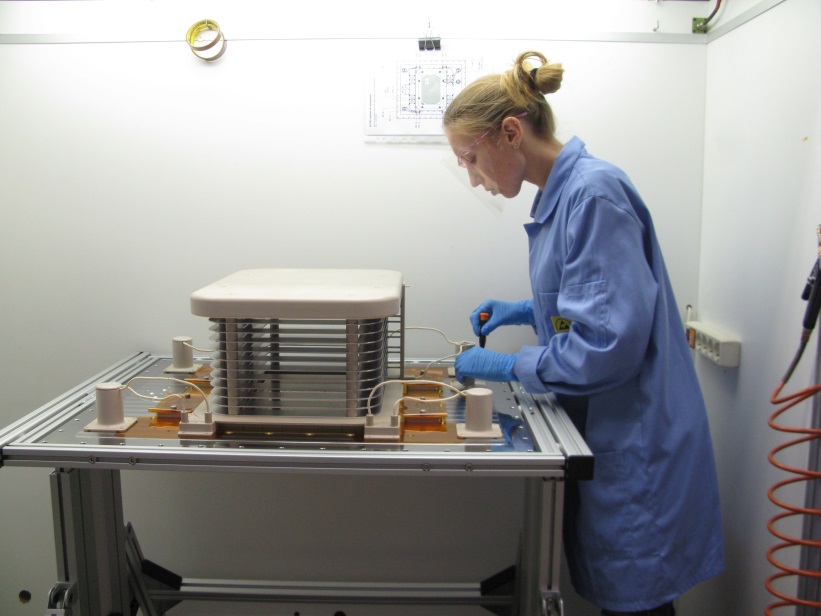 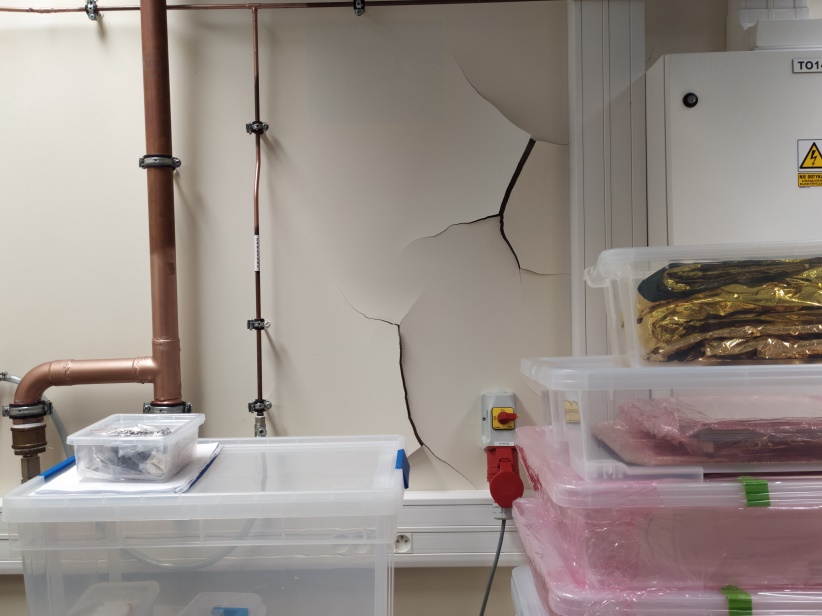 Stan pomieszczenia 1.44 !!!
7
Nowa aranżacja 0.57/0.58 Pasteura 5
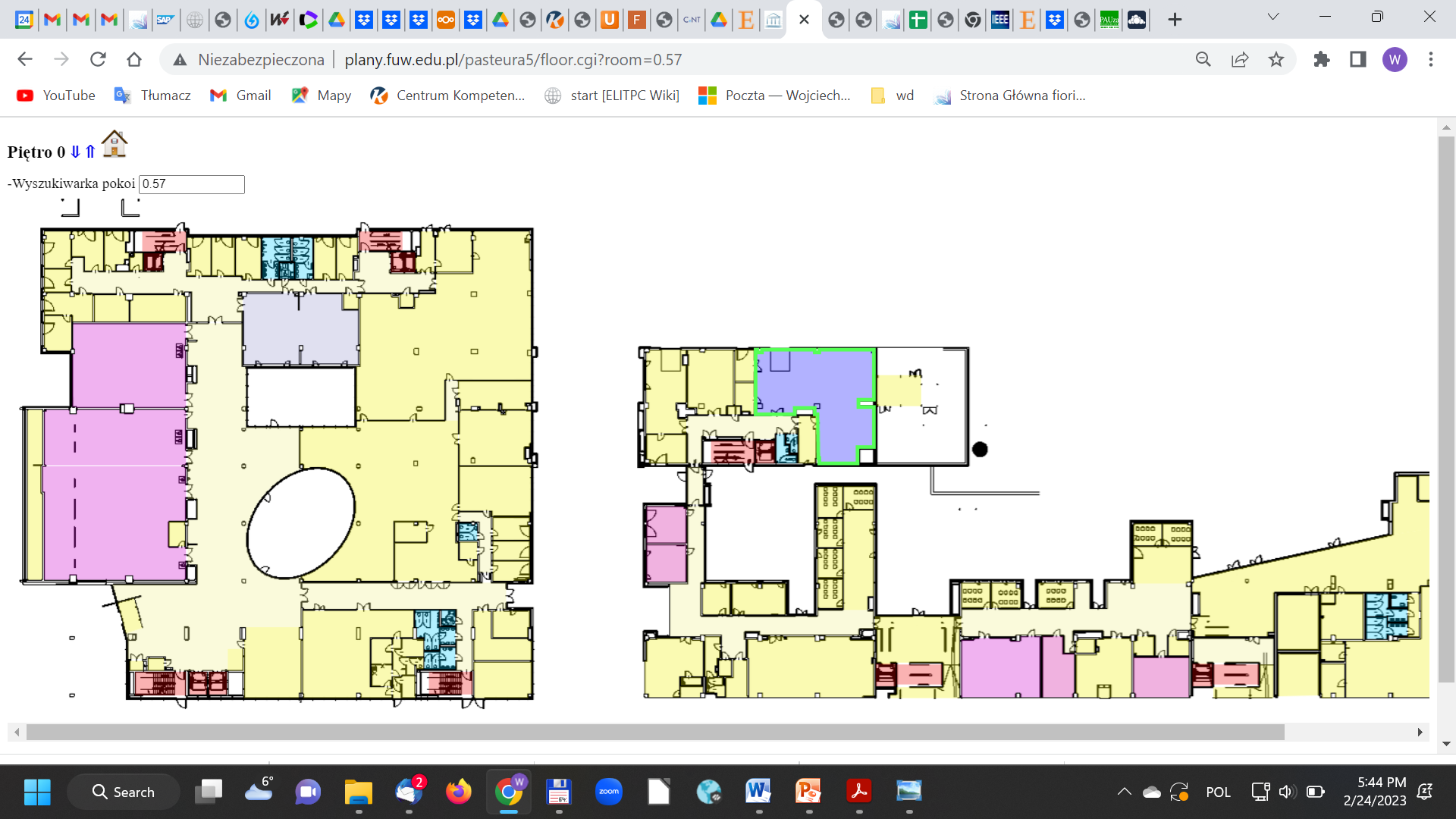 8
Nowa aranżacja 0.57/0.58
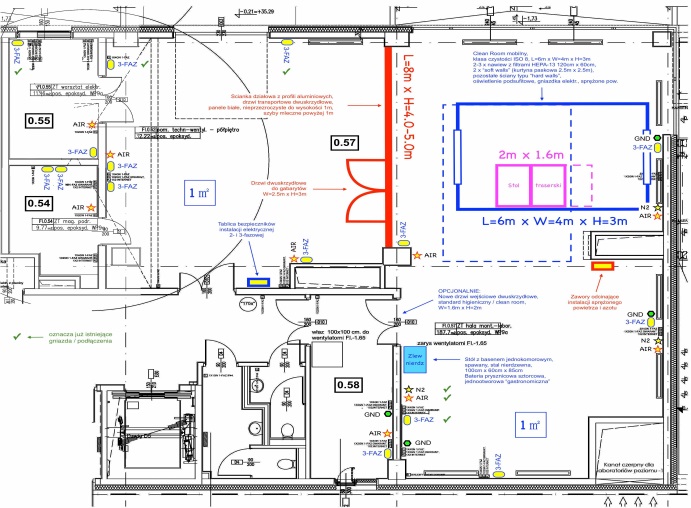 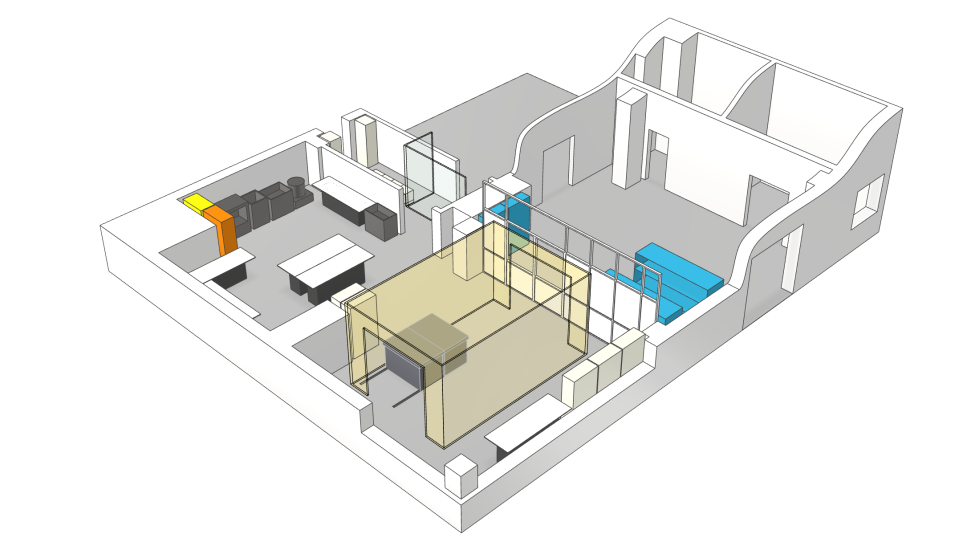 9
Nowa aranżacja 0.57/0.58
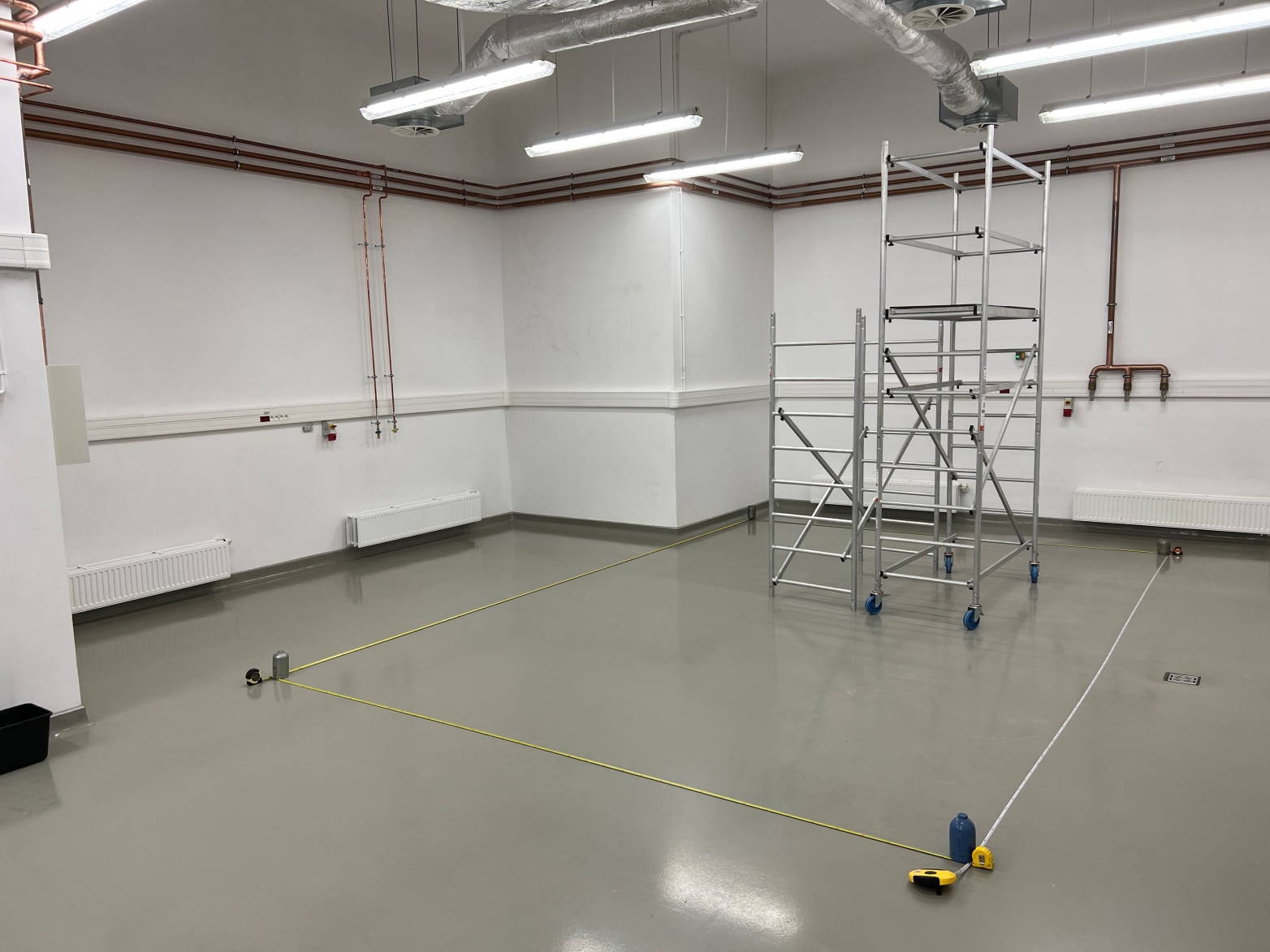 10
Nowa aranżacja 0.57/0.58
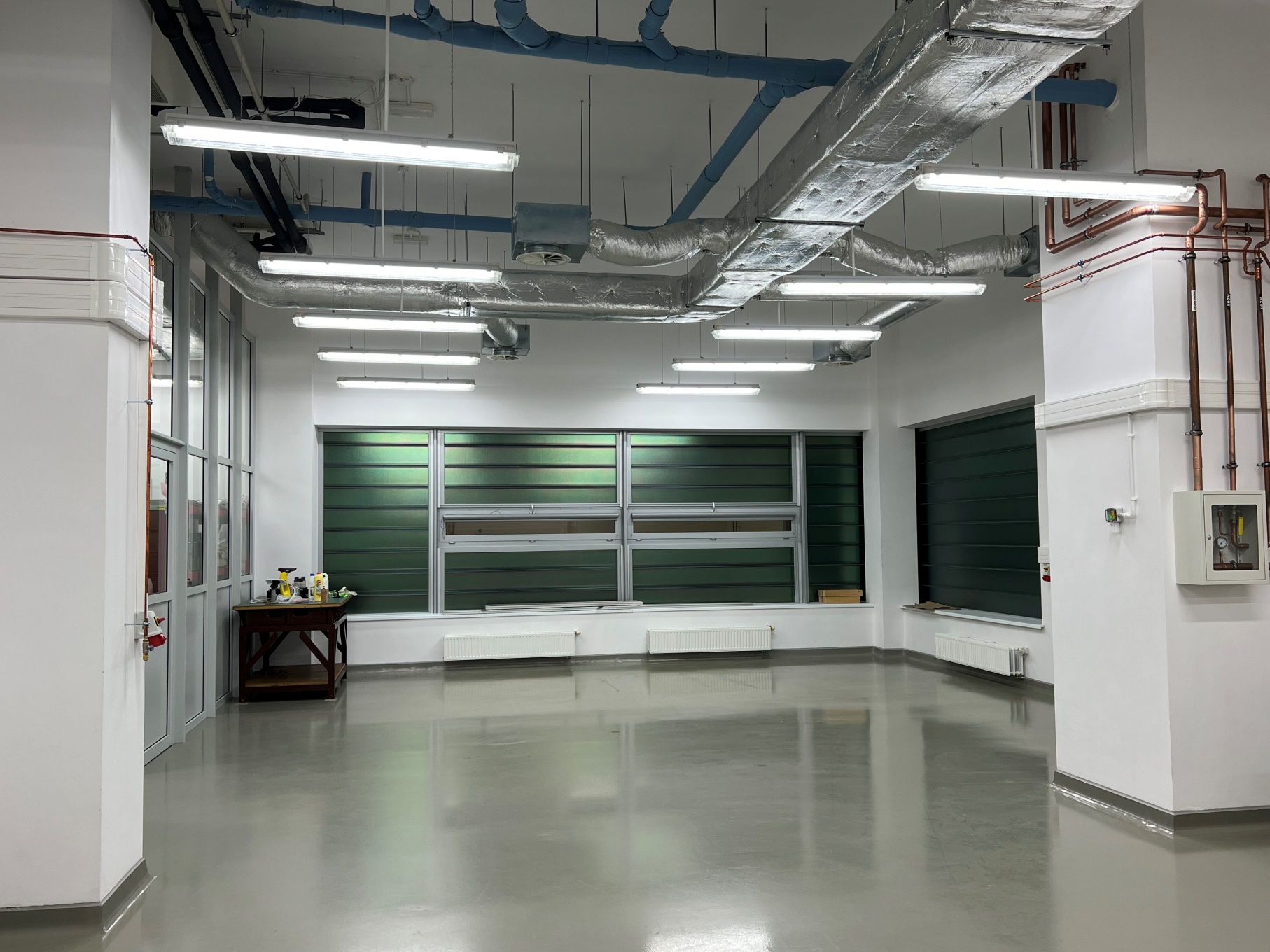 11
Clean-room „mobilny”
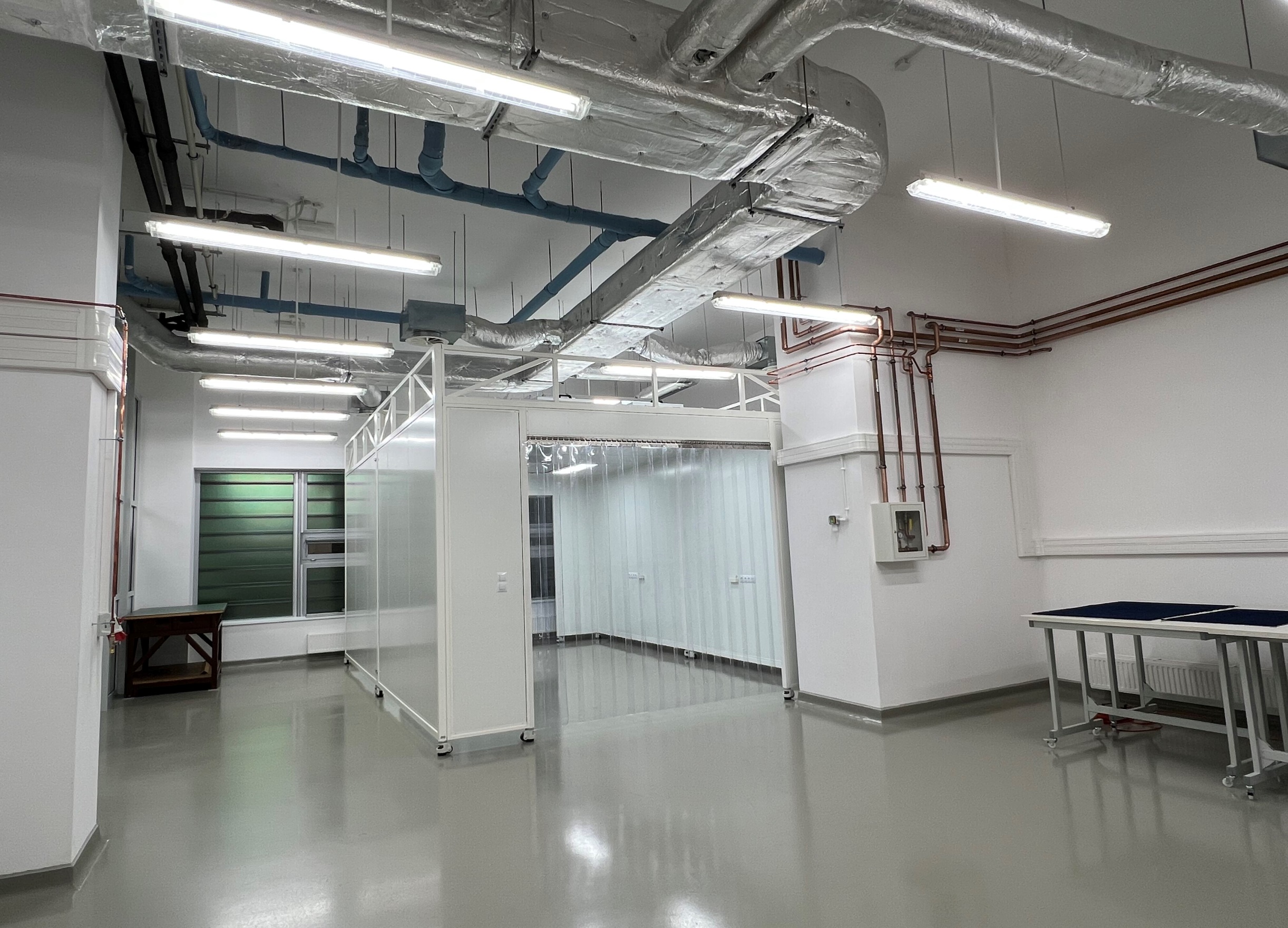 12
Clean-room „mobilny”
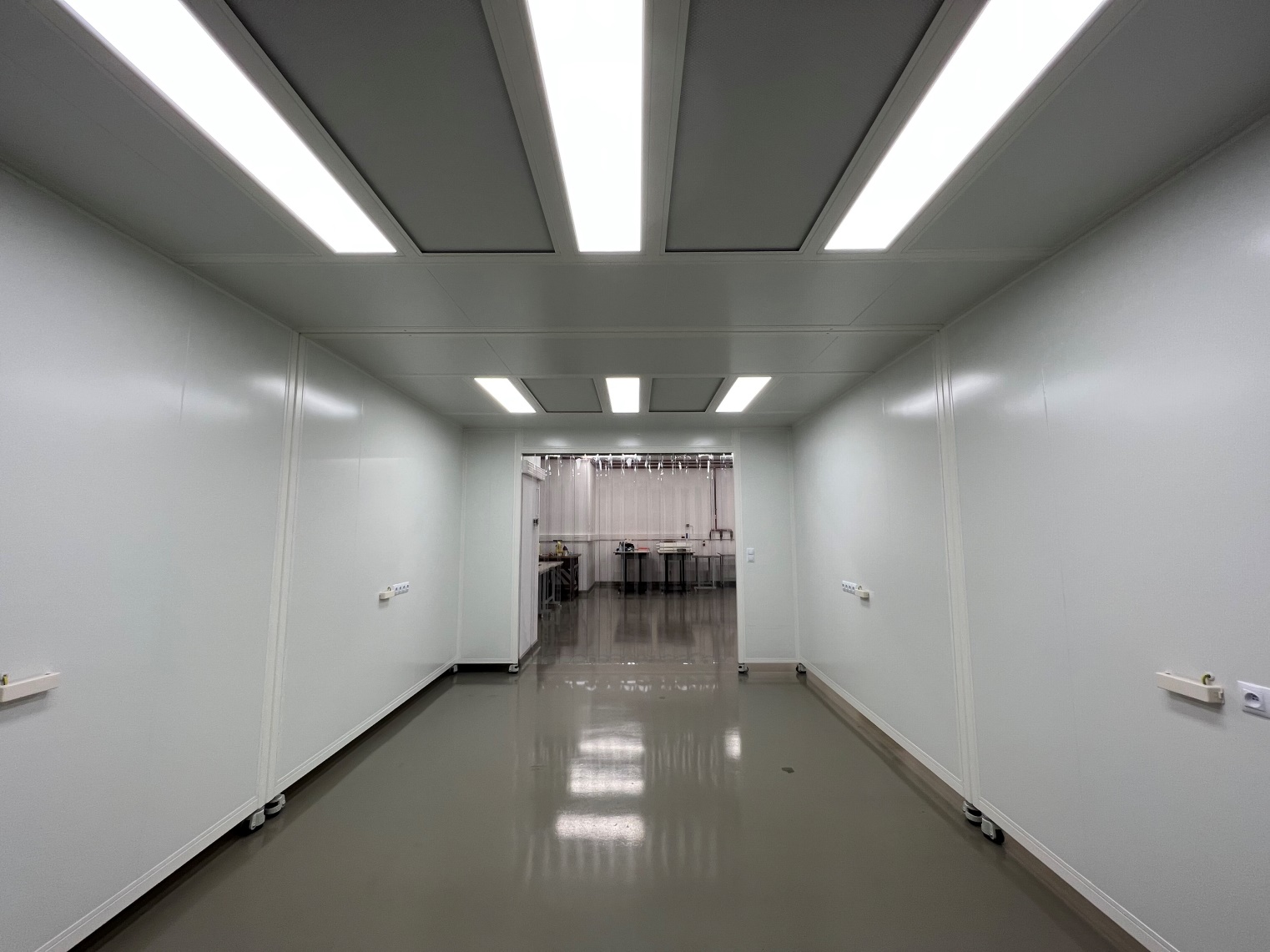 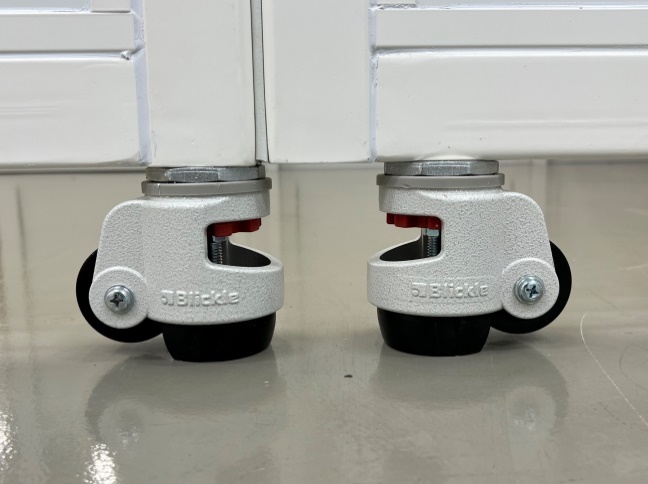 13
Certyfikacja
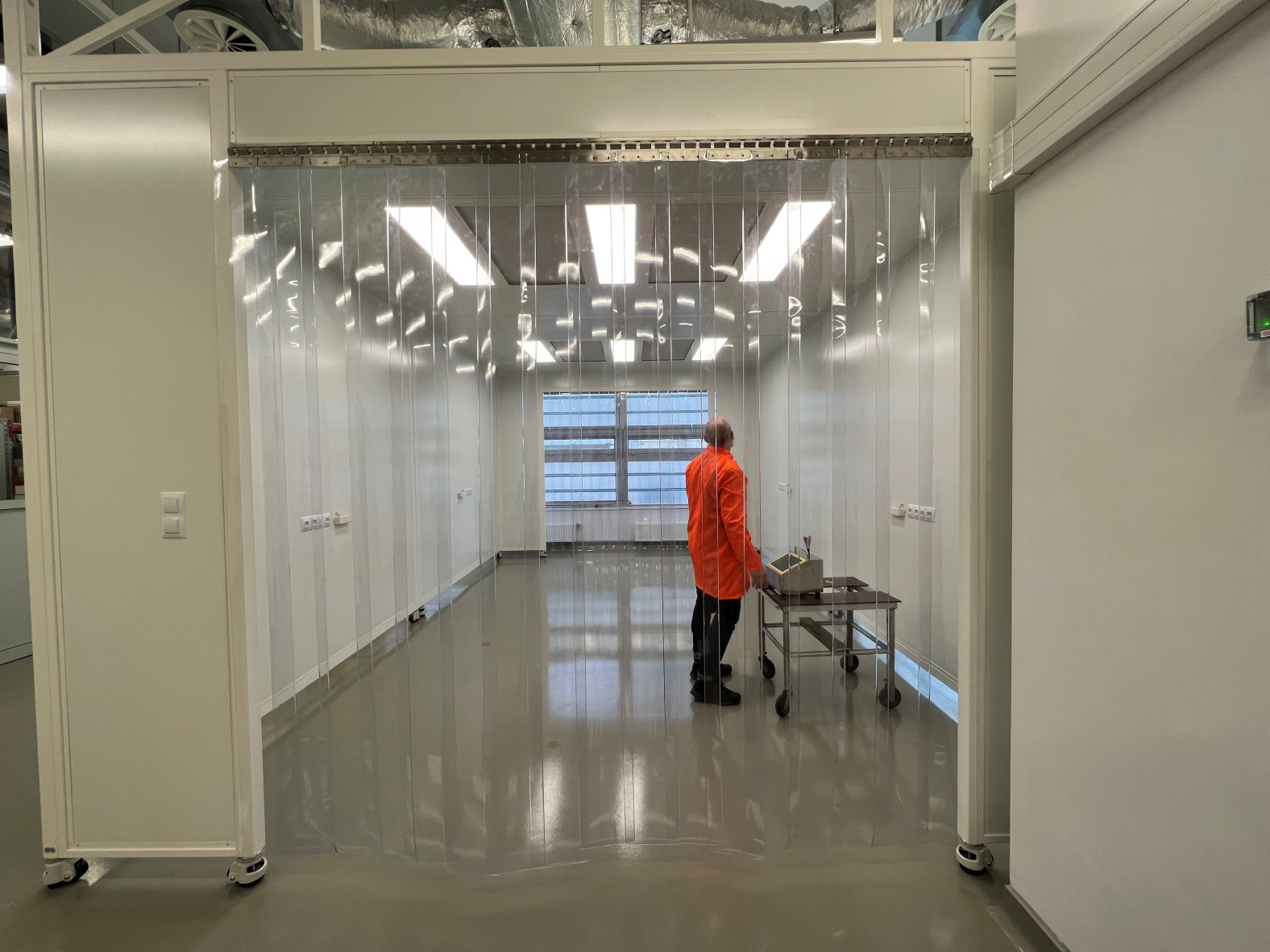 14
Protokół certyfikacji cleanroom 16.02.2023
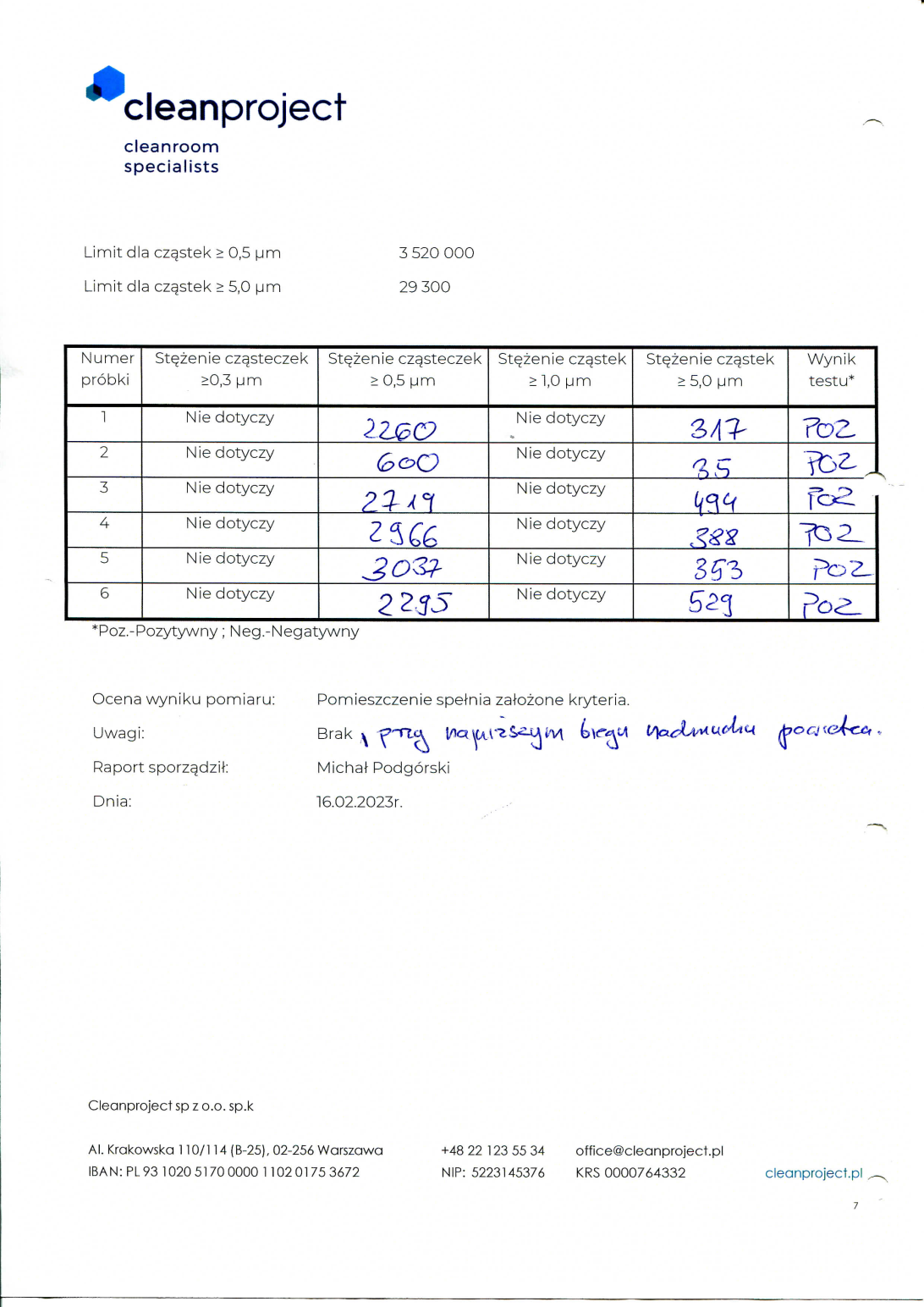 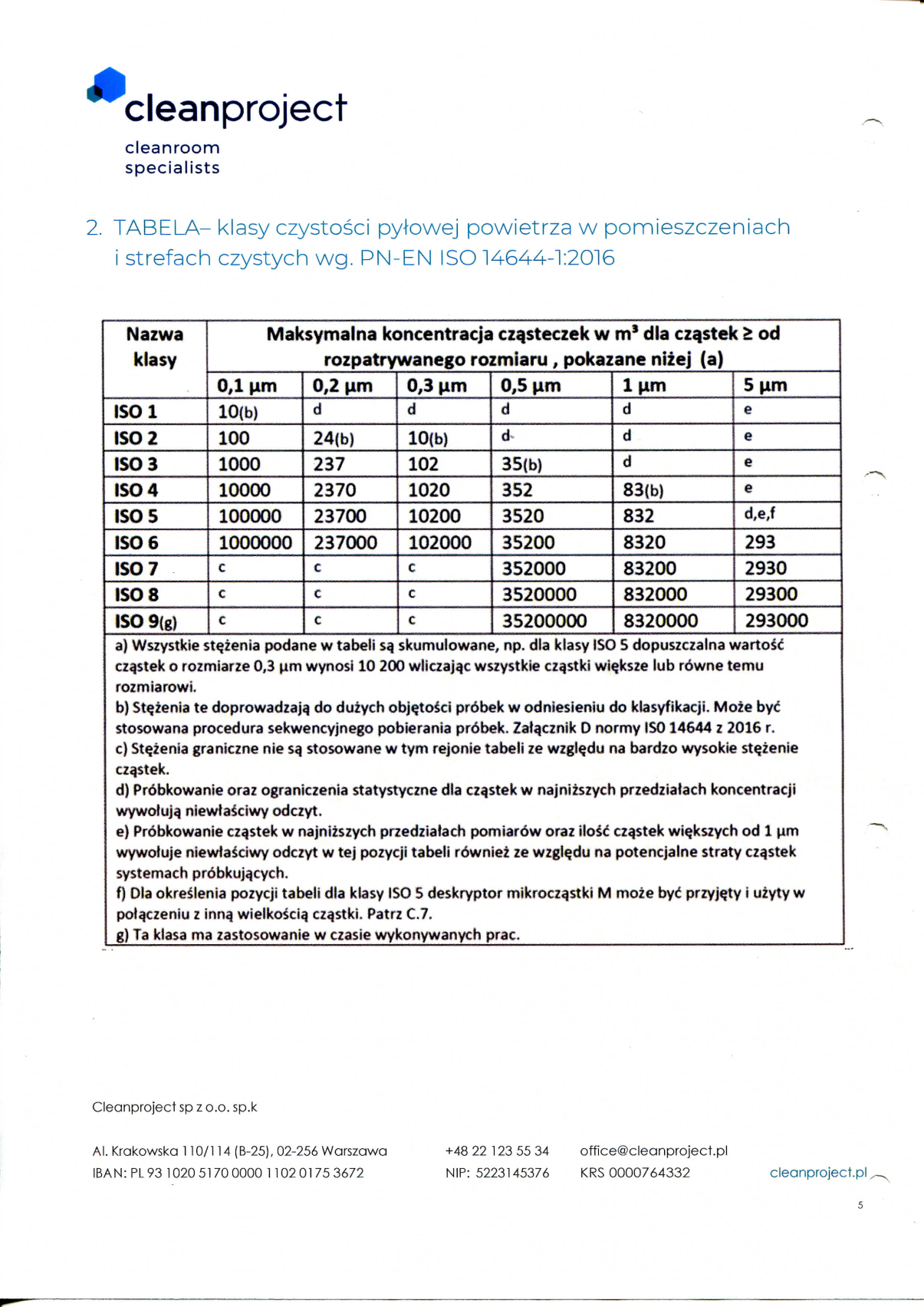 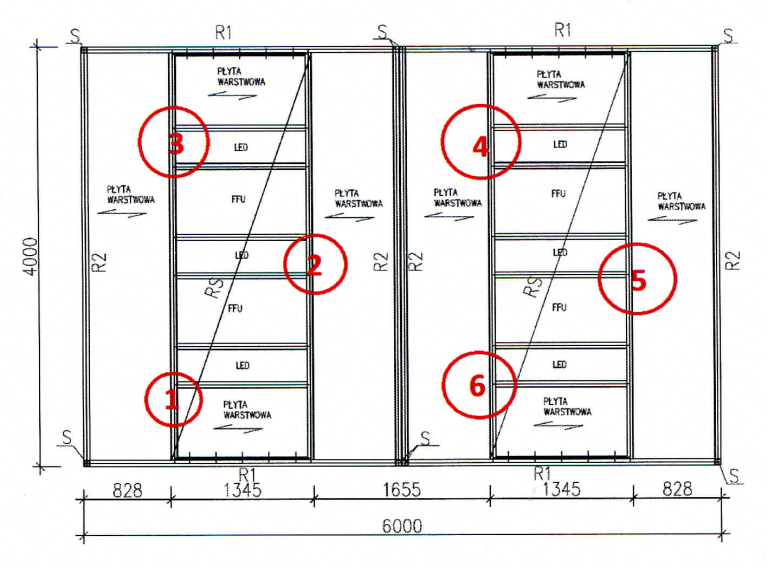 15
Finalizacja Inwestycji „clean-room”  do czystego montażu aparatury pomiarowej.

Pozostało do zrobienia:
Zakup i instalacja pomocniczego wyposażenia – półki, stoły, szafki, odkurzacz
Zakup materiałów i drobnego sprzętu – kombinezony, środki czyszczące, rękawiczki, maty czyszczące itp.
Doprowadzenie wody i odpływu – zlew
Adaptacja bocznego pomieszczenia na przebieralnię

Wstępne uruchomienie w trakcie bieżącego roku
Zakończenie inwestycji do końca 2023

Konieczne:
Regulamin korzystania z infrastruktury clean-room
Ustalenie zasad dalszego utrzymania infrastruktury
16
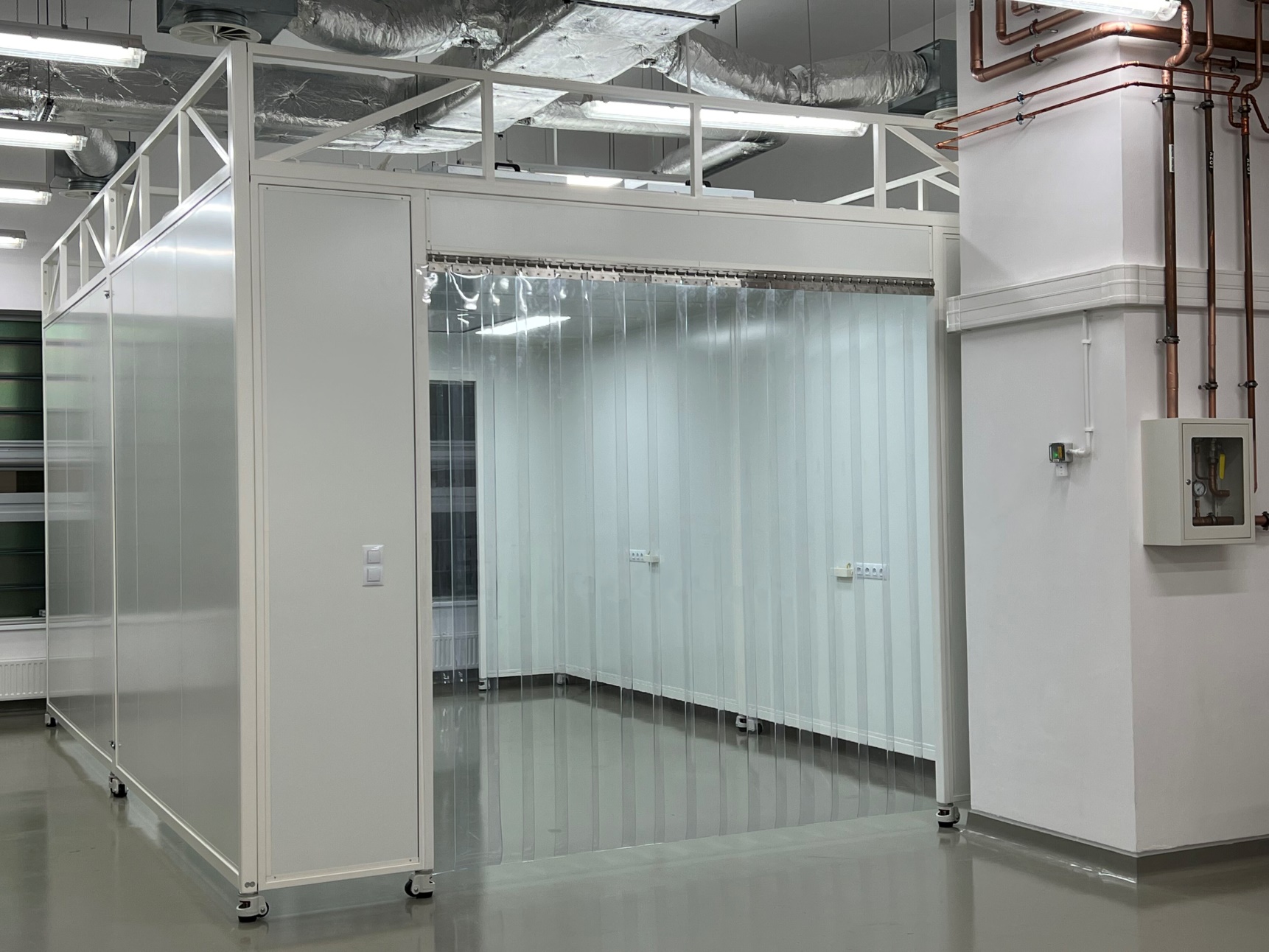 17
Nowa aranżacja 0.57/0.58
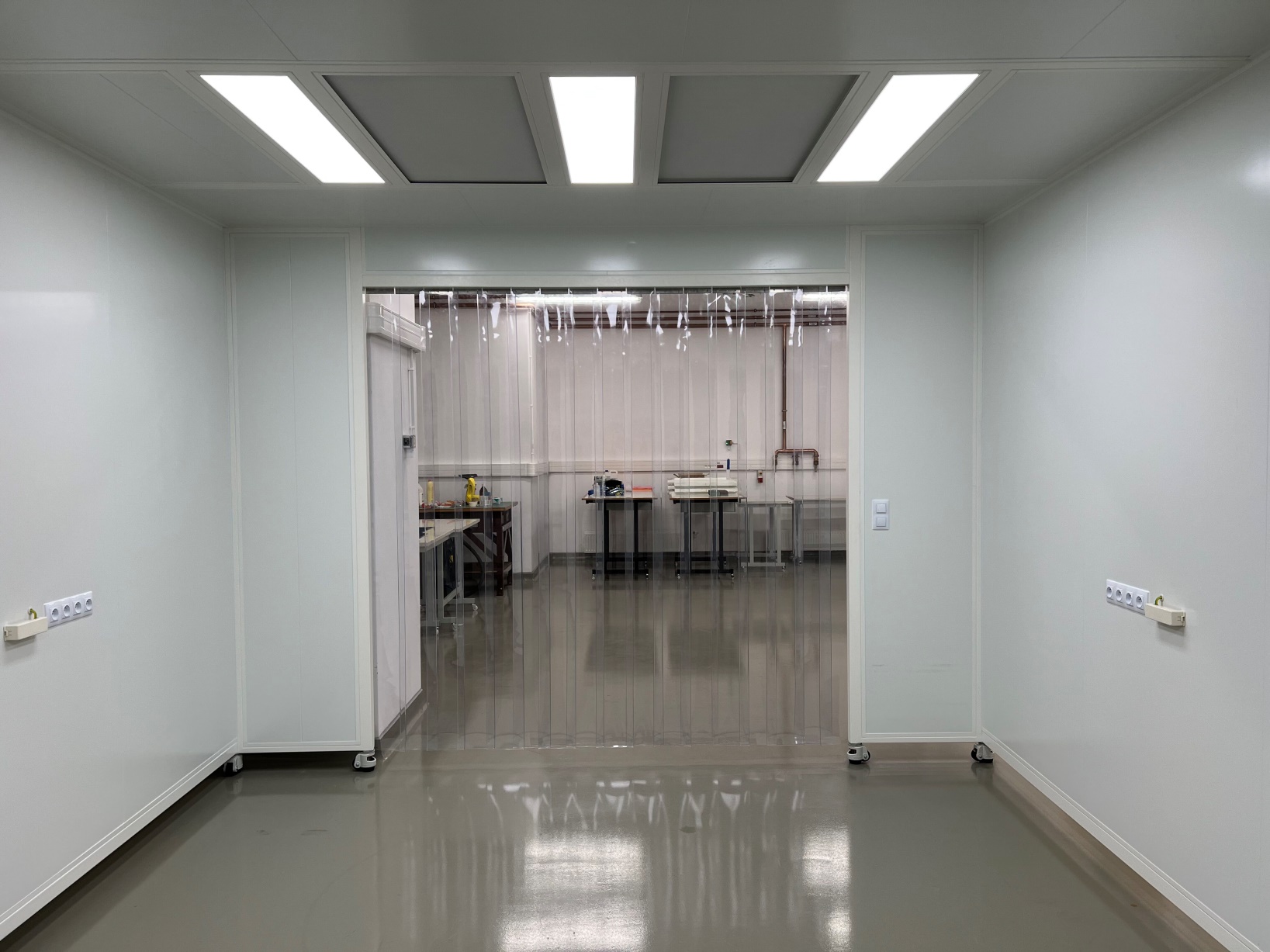 18